THAT ALL MAY BE ONE
CSJ EDUCATIONAL NETWORK
MINISTERIAL FORMATION 2024
PURPOSE OF THE SESSION
To reflect on Jesus’ mission in terms of unity and reconciliation—a key aspect of CSSJ spirituality
To introduce Fr. Medaille’s Maxims
FLOW OF THE SESSION
OPENING
Easter Reflection
BRIDGE FROM PREVIOUS SESSIONS
UNITY AND RECONCILIATION
Presentation
Small and large group conversation
BREAK
MAXIMS
Presentation
Small and large group conversation
CLOSING
CONTEXT
Ongoing Synod
Eucharistic Revival
Social, political, economic realities of our world
3rd Session of the Ministerial Formation
Your personal and school community realities
The Easter Season
BRIDGE FROM PREVIOUS SESSION
1—Radical Communion
2—School Communities
3—Unity and Reconciliation—That All May Be One

What is something you remember from Sessions 1 and/or 2?
UNITY AND RECONCILIATION
What does it mean?
What does it mean to you?
JESUS’ MISSION—BEING “ONE WITH”
THE INCARNATION
The Word became flesh and made his dwelling with us		John 1:14
Christ, though he was in the form of God, emptied himself, taking the form of a slave, coming in human likeness, and found in human appearance											Phil 2: 7-8
Becoming like his brothers in every way				Heb 2:17
JESUS’ MISSION--RECONCILIATION
RECONCILIATION—BRINGING AN END TO HOSTILITY, COMING TO AN UNDERSTANDING
RE-UNITE, RE-STORE, RE-PAIR
LEPERS
THOSE POSSESSED BY UNCLEAN SPIRITS
JESUS’ MISSIONREVEAL GOD, A UNITY OF PERSONS
No one knows the Son except the Father, and no one knows the Father except the Son, and anyone to whom the Son wishes to reveal him								Mt 11: 27
The Father and I are one					John 10:30
I am in the Father and the Father is in me		John 14: 11
As the Father has sent me, so I send you…Receive the Holy Spirit									John 20:21-22
The grace of the Lord Jesus Christ and the love of God and the fellowship
of the Holy Spirit be with all of you  			2 Cor 13: 3							
Go, therefore, and make disciples of all nations, baptizing them in 
the name of the Father, and of the Son, and of the Holy Spirit 										Mt 28:19
DO THIS IN MEMORY OF ME
“That all may be one, as you, Father, are in me and I in you.  I pray that they may be one in us….”  

					John 17:21
UNITY
The Body of Christ—”there is neither Jew nor Greek, slave nor free person, male or female, for you are all one in Christ										Gal 3:28

Everything is created by God
We are here to awaken from our illusion of separateness	
								Thich Nhat Hanh
A beautiful yet wounded world
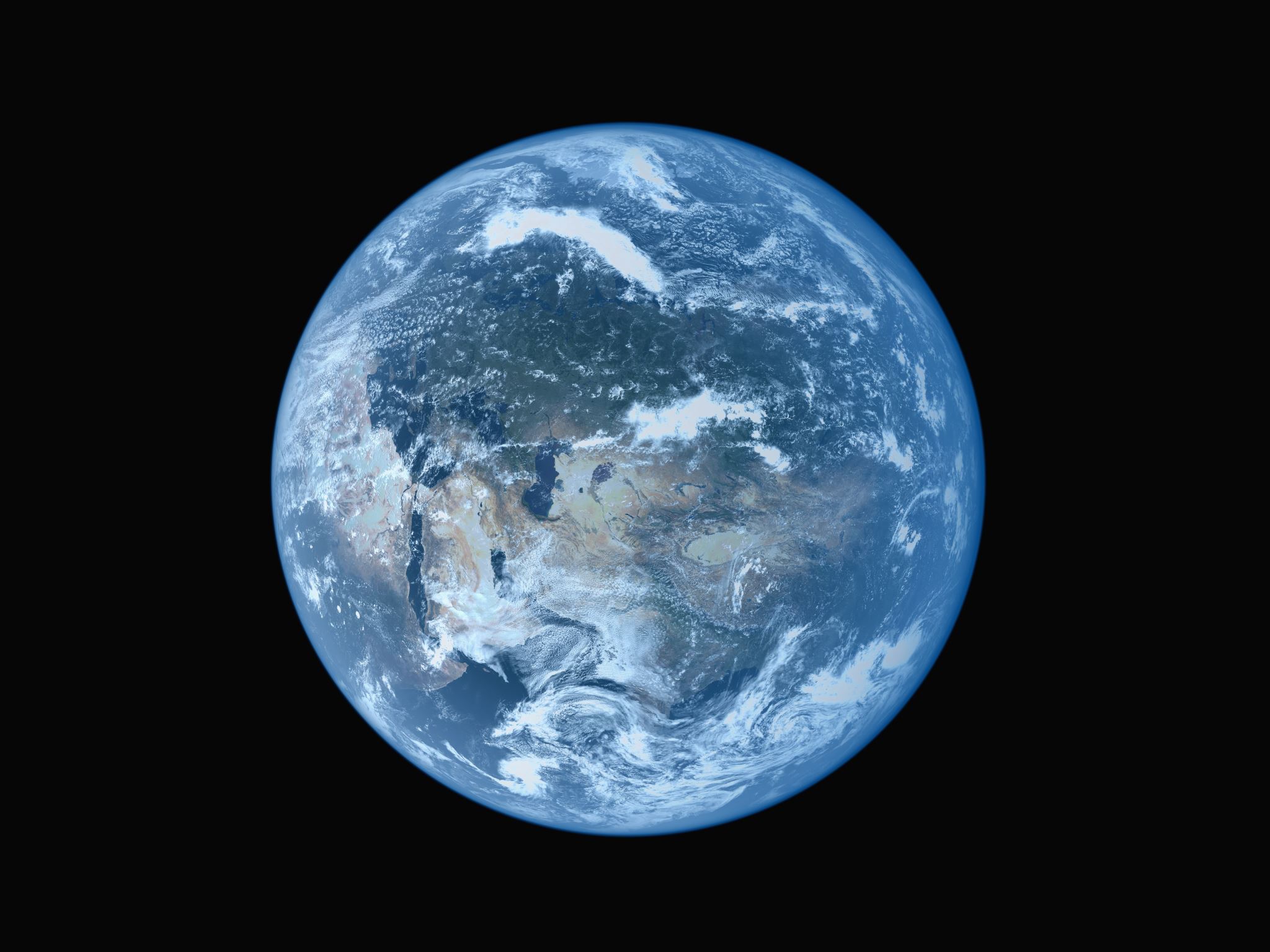 17TH CENTURY FRANCE
Period  of political, economic, religious, and social crises
Following wars of religion
Increase of royal power following efforts to overthrow the monarchy
High taxes, social inequities
THE MISSION OF SISTERS OF ST. JOSEPH
11.The life and works of our Congregation are directed to a single end:
		THE UNION OF OURSELVES AND ALL PEOPLE
		WITH GOD AND WITH ONE ANOTHER IN AND
	 	THROUGH CHRIST JESUS.
 
This purpose requires of us docility to the Spirit, profound humility, and zeal which is characterized by gentleness, joy, and peace.
 
12.	Our mission as Sisters of Saint Joseph flows from the purpose for which the Congregation exists:  We live and work that all people may be united with God and with one another.  It is rooted in the mission of Christ, the same mission which continually unfolds in the Church, “that all may be one, as you, Father, are in me and I in you.  I pray that they may be one in us….”  (John 17:21).
MINISTRY
13.	To bring about this unity, we search out and undertake any spiritual and corporal work of mercy that may be within the power of the Congregation.  According to our tradition we encourage and assist those who desire to follow Christ more closely, and we work to alleviate the conditions which cause ignorance, poverty, suffering, and oppression.    Constitution #11-13
SMALL GROUP CONVERSATION
What makes sense?
What is applicable to your classrooms?  Your school communities?
BREAK
What is a maxim?
MAXIM
Short, pithy statement expressing a general truth, fundamental concept, or rule of conduct
A proverb—nugget of wisdom—expressing something universal, common to human existence
Common in most religious and cultural traditions
What maxim/proverb do you know from family/school/study?
Don’t count your chickens before they hatch”
“A stitch in time saves nine”
“Absence makes the heart grow fonder”
“Actions speak louder than words”
“A journey of a thousand miles begins with a single step”
FR. MEDAILLE WROTE 2 SETS OF MAXIMS
Maxims of Perfection—addressed to lay and religious—for “all who aspire to great virtue”

Maxims of the Little Institute—for the vowed members—Sisters of St. Joseph
TABLE CONVERSATION
Choose a Maxim
How does this attitude/world view contribute to the ideal of unity and reconciliation/bringing people together and bringing them to God?
How can you cultivate this attitude/world view in yourself?  In your classroom?
CLOSING
Purpose of the Session:  
To reflect on Jesus’ mission in terms of unity and reconciliation—a key aspect of CSJ Spirituality
To introduce Fr. Medaille’s Maxims
What is a take-away for you?
Thanks
Network Announcements
Closing Prayer